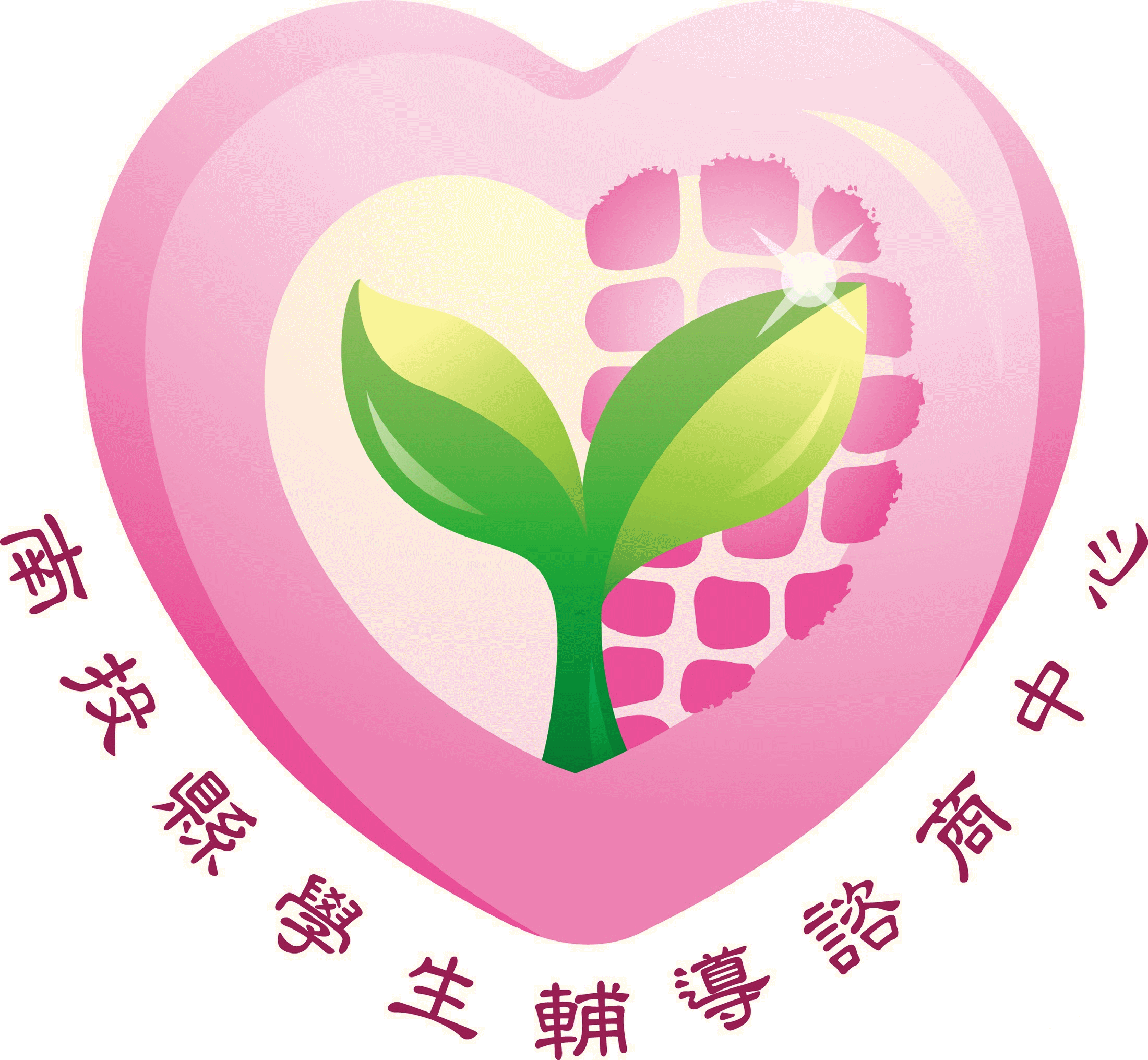 常見個案類型及處遇模式
南投縣學生輔導諮商中心 林育民
最後一哩路恭喜老師們已經完成90%以上課程進度!!最後兩個學習任務  一起加油!! GO! GO!
Mission1：牛刀小試時間
常見個案類型
常見個案類型處遇
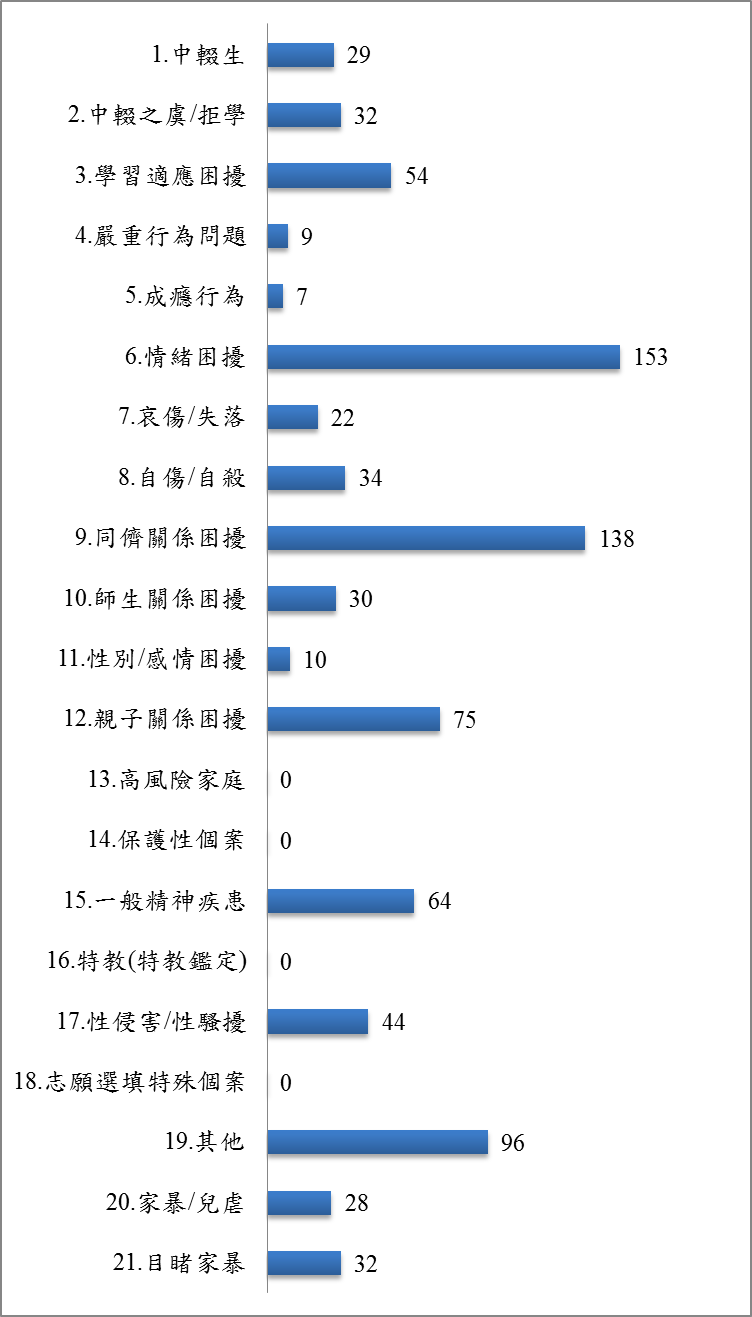 常見輔導個案類型
本縣學生輔導諮商中心常見個案類型
1-6月個案服務中：
情緒困擾、同儕關係最多。
轉介原因
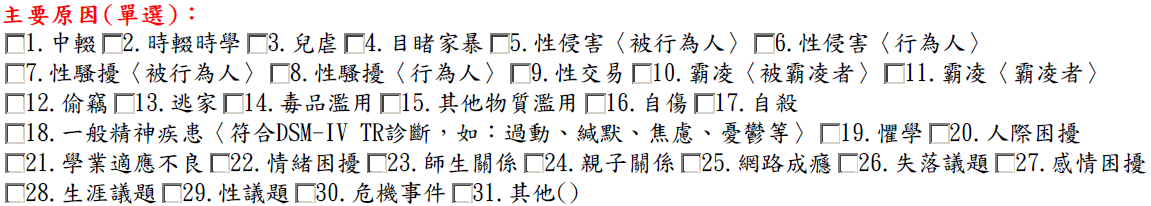 尋找神隊友
回想，平時校內遇到需要幫忙的事時，最能立即幫忙的人是…
案例討論1
小佑，國小三年級男生，時常遲到，課堂上顯得精神不濟，忘記帶課本，作業也未能按時繳交。易怒，常與同學發生言語衝突，覺得同學有意捉弄他。

導師求助希望您(輔導老師)協助輔導該生，請問您：
會從哪些方面著手？
輔導的方法？
有輔導資源？
案例討論2---小公主奇遇記：
小莉是國二學生，小學3年級時父母離異，與父親及祖母同住關係疏離，小莉與兩個妹妹關係不佳經常爭吵，在校或放學時間經常一個人，偶爾會曠課但不說原因，會在網路社群中謾罵班級同學。

導師求助於您，請問
小莉最需要即時幫助的部分？
您想到的輔導方法或方向？
需要與哪些資源協助、如何分工？
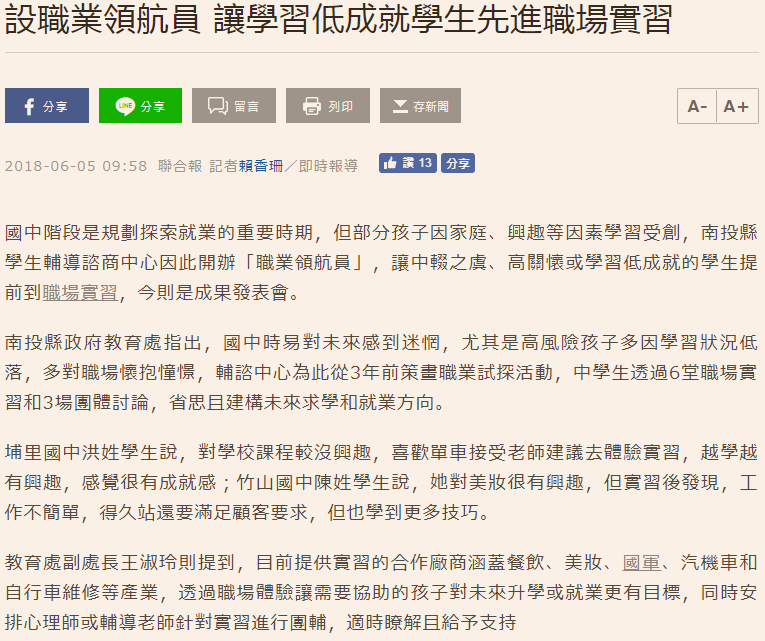 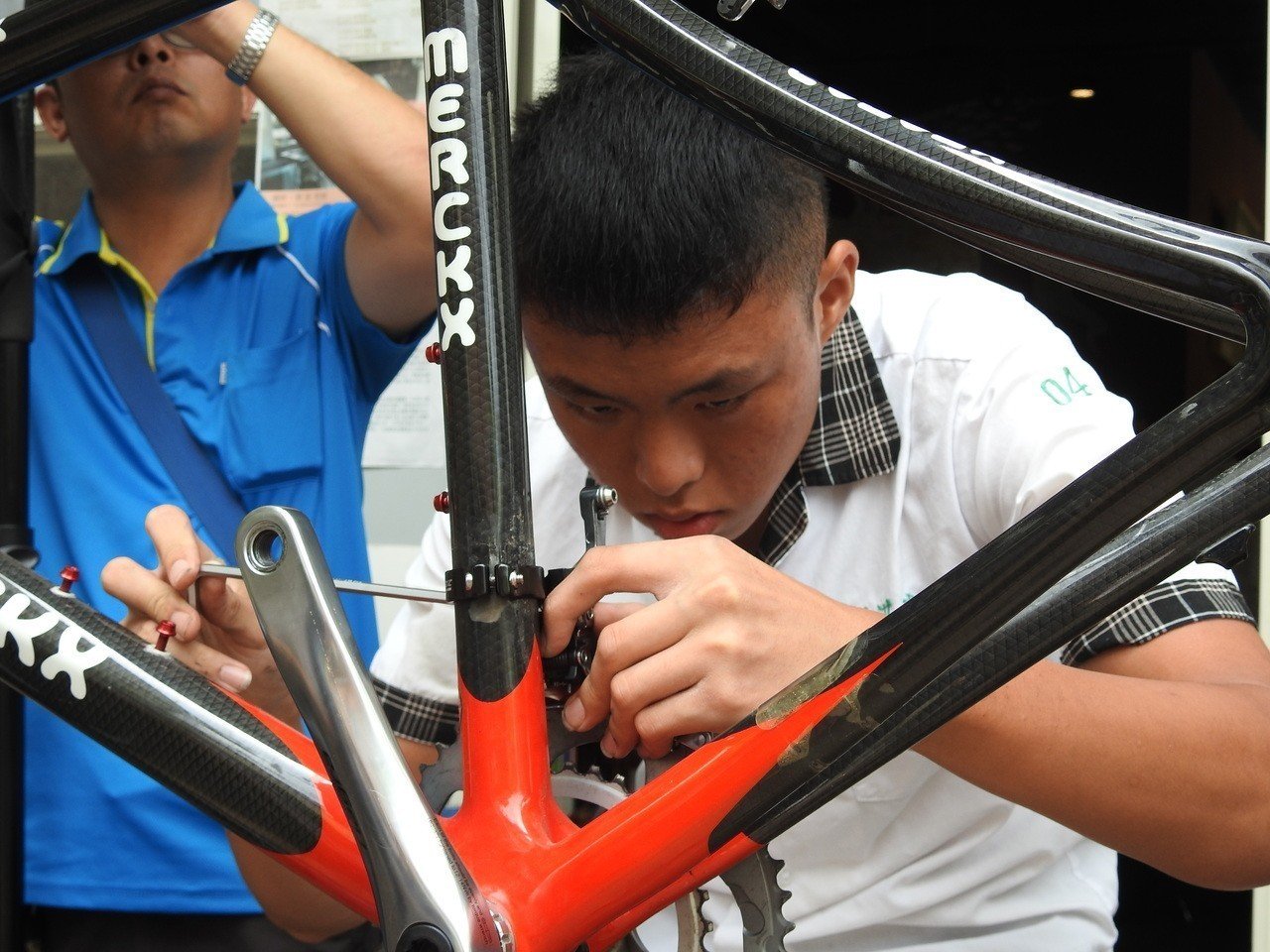 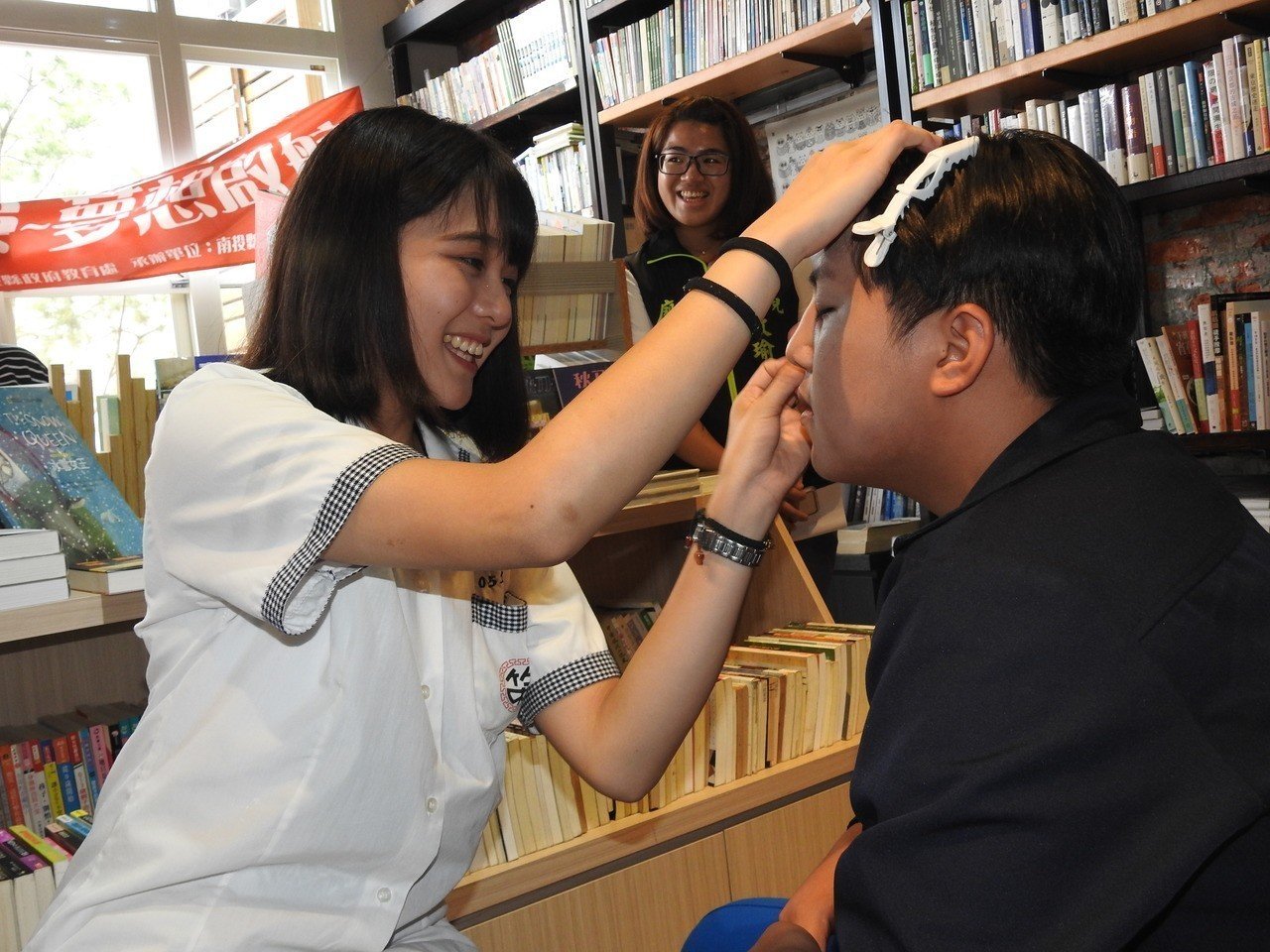 方案活動
https://www.youtube.com/watch?v=APKGn_MVxVU
南投新聞 國中生職場試探學習成果發表會
說不上是神隊友的好鄰居
南投縣學生輔導諮商中心 
資源應用
提供學生輔導諮詢(教師、家長)
提供學校高關懷學生三級輔導轉介
其他學校輔導專業工作協助
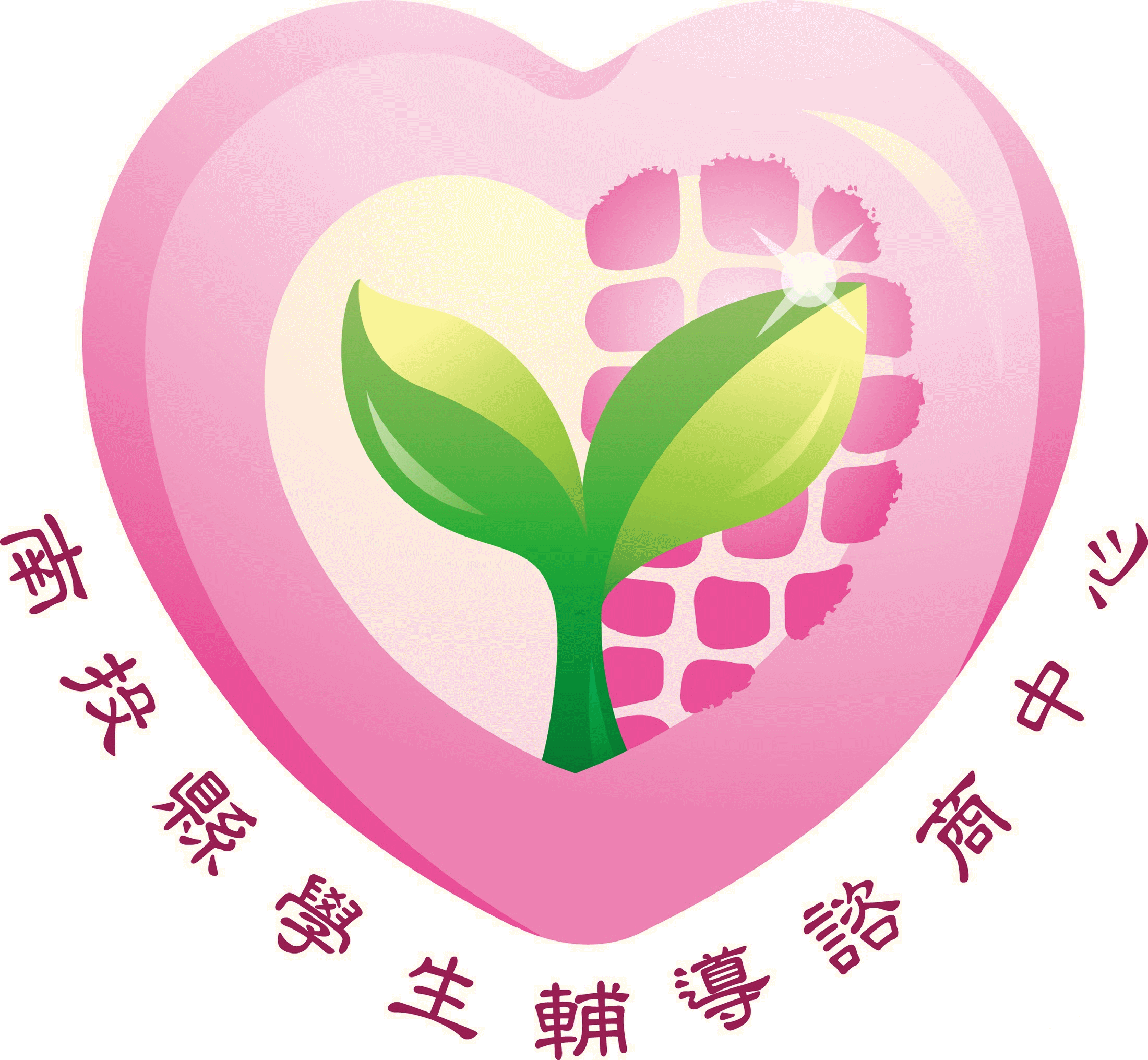 南投縣學生輔導諮商中心服務流程
演練：學生輔導諮商中心(測試版)系統登入
http://163.22.168.162/cs_nantou_TEST/
小叮嚀：未安裝 QR Code
掃描程式的老師可用LINE加好友的方式登入
測試版系統登入(學校系統管理者)
請輸入
000
(三個零)
下載系統操作手冊
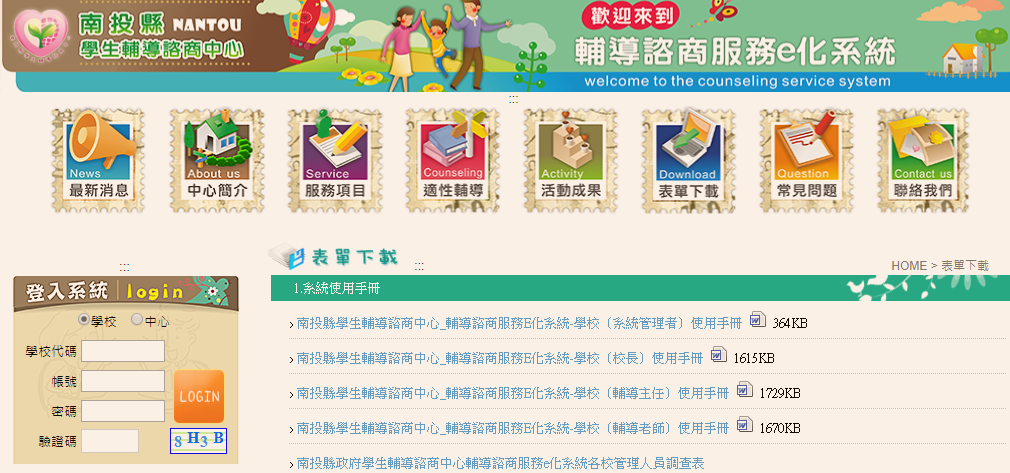 系統管理者畫面(人員異動說明)
人員異動時請用新增方式處理勿直接修改避免舊資料無法讀取
卸任的老師請將其權限設定為停用
未設置輔導組長的學校，輔導老師請將自己設定為組長。
以輔導組長提出轉介申請為例
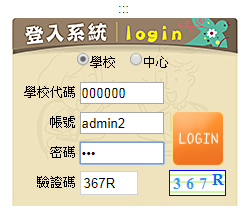 以虛擬學校奇蹟中學例：

輔導組長：姓名(投組長)
學校代碼：000000
密碼：000
認證碼:367R
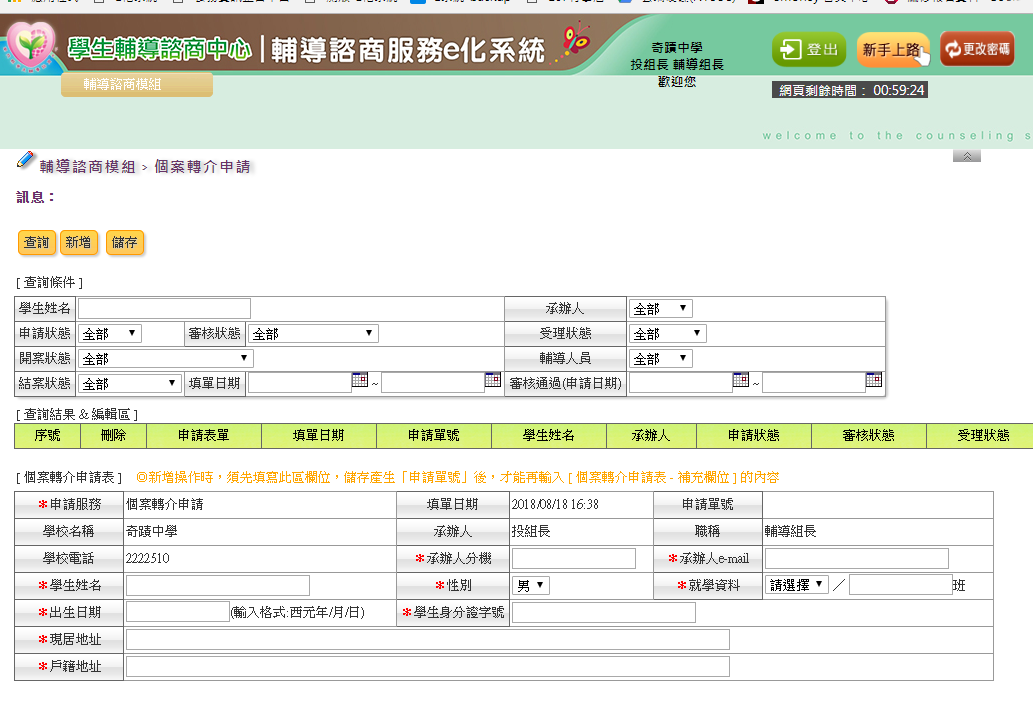 看完說明確認後會進入本畫面，
請詳細填寫 * 號  資料後按儲存。
請務必心平氣和，填完此表，相信對學生個案會同樣有更多了解!!
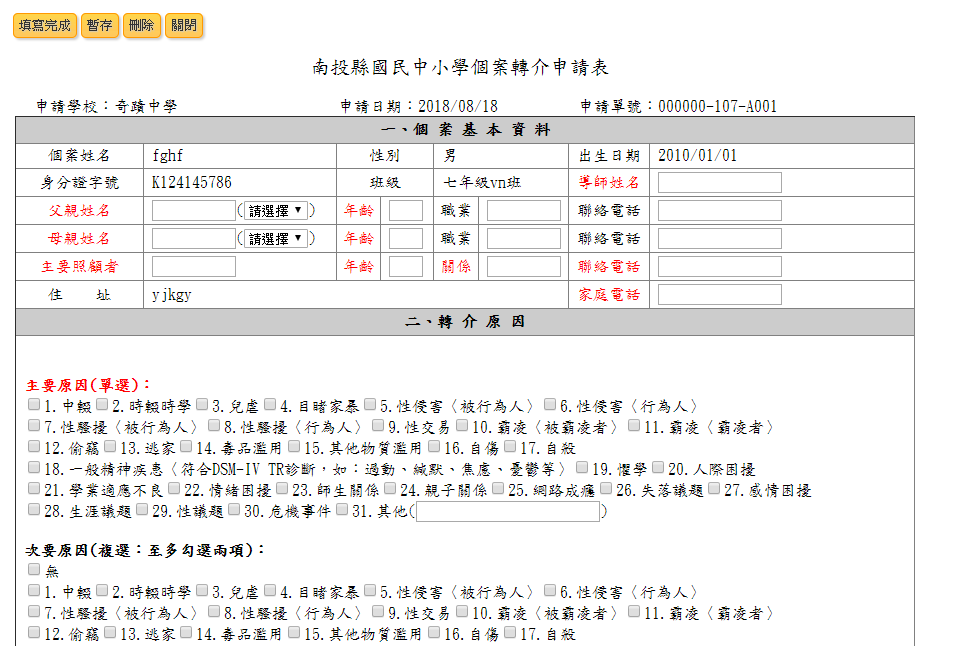 個案轉介申請表
需檢附
家長同意書(請於中心網站->表單下載->3.諮商輔導轉介表件)

輔導（認輔）老師輔導紀錄至少4-6次等資料
功德圓滿送給主任→校長 進行申請審核
轉介申請表填寫完成送出後，主任登入後會看見
“未審核 1”
1
最後一步：請校長登入審核(與主任程序相同)
請校長登入系統
點選未審核(數字)會跳出審核畫面，完成審核送出後
如為急件，請老師協助與輔諮中心聯繫

電話：2222510#361或317 通知提出轉介個案申請。
其他服務申請
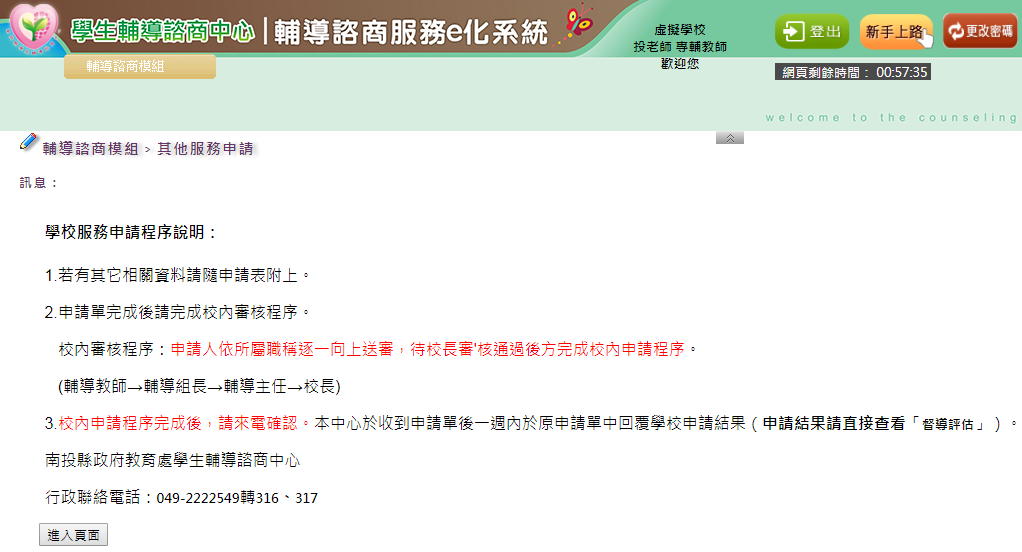 其他服務申請
Step1. 點選新增。
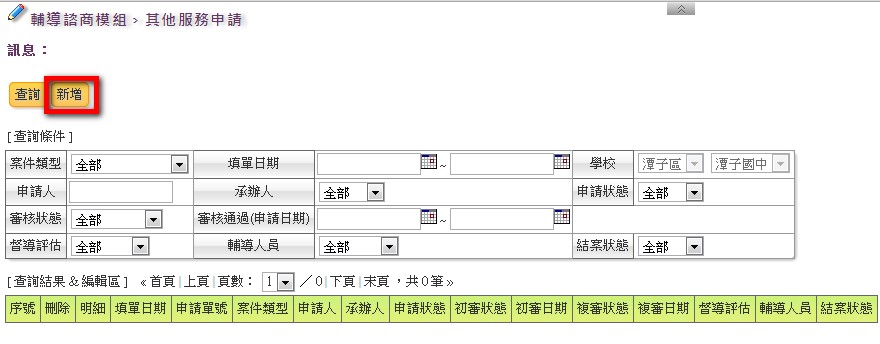 其他服務申請
Step2. 輔導老師輸入服務申請基本資料後，點選儲存按鈕後，下方即會出現補充欄位。
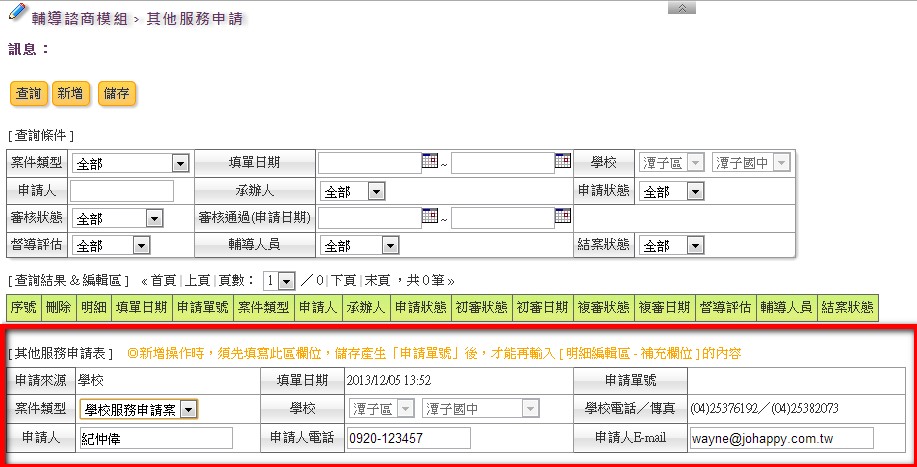 其他服務申請
Step3. 輔導老師再進行補充欄位進行勾選與附檔上傳，完成後點選填寫完成或暫存。

填寫完成：適用於個案補充欄位資訊全部填寫完畢的情況下使用。
暫存：適用於個案補充欄位填寫到一半，尚未完成填寫的情況下使用。
其他服務申請表
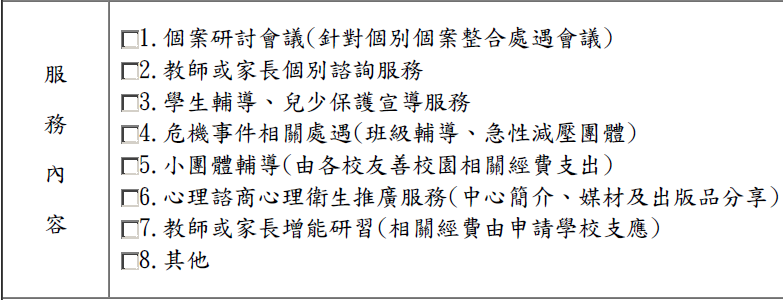 其他服務申請
Step4. 補充欄位完成填寫後，點選儲存按鈕，輔導老師可查看明細，完成申請表單填寫後點選送出審核，申請資料將送至輔導主任處進行初審。
輔導老師只可以查詢自己的其他服務申請資料。
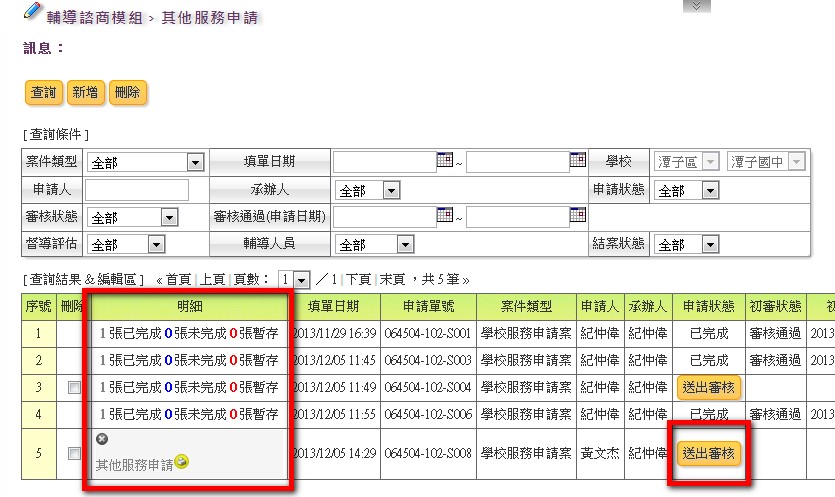 輔諮中心三級輔導申請 真實網頁：http://163.22.168.162/cs_nantou/
歡迎隨時聯絡
共同關心學生!!